Преаналитический этап
ИССЛЕДОВАНИЯ МОЧИ В КЛИНИКО-ДИАГНОСТИЧЕСКОЙ ЛАБОРАТОРИИ
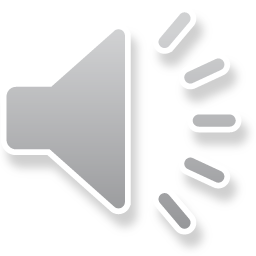 Лабораторно-диагностическое исследование подразделяется на 3 этапа: